Scientific Computing on Graphics Processing Units
Nicholas Frontiere
ANL/University of Chicago
SF13
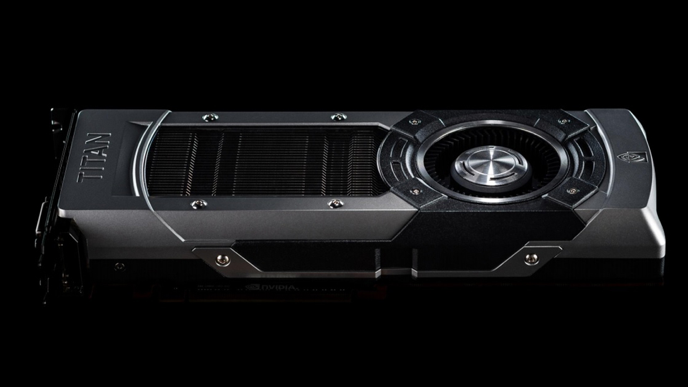 Argonne National Laboratory Nicholas Frontiere
SF13    July 6, 2013
1
Overview
GPU vs. CPU
CUDA vs. OpenCL (Briefly)
OpenCL execution and memory framework
GPU Hardware
GPU Coding Obstacles and Solutions
Lock in Step execution (divergent if’s)
Memory Latency
Coalesced Memory
Bank Conflicts
N-Body Example
Conclusion
Argonne National Laboratory Nicholas Frontiere
SF13    July 6, 2013
2
GPU vs. CPU
*D. Kirk & W. Hwu 2010
Argonne National Laboratory Nicholas Frontiere
SF13    July 6, 2013
3
[Speaker Notes: ALU=Arithmetic Logic Unit
DRAM=Dynamic Random Access Memory
control unit coordinates the components of a computer system
Cache-Larger caches have better hit rates but longer latency. To address this tradeoff, many computers use multiple levels of cache, with small fast caches backed up by larger slower caches.]
CPU
Follows the “multicore” design of a microprocessor
Attempt to increase the speed of sequential programs.
Example Intel i7 processor.
Optimized to handle out of order execution
Retains multilevel cache for quick memory access
Implements sophisticated branch prediction
Multiple cores allow for increased multi-tasking as well as threading
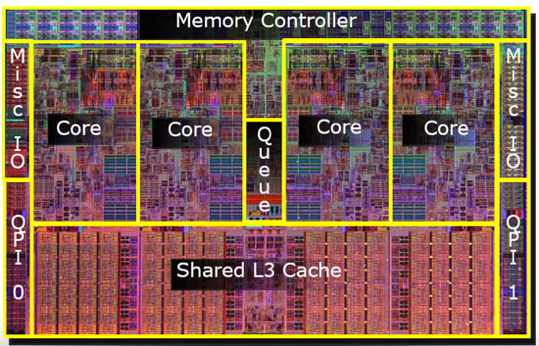 Argonne National Laboratory Nicholas Frontiere
SF13    July 6, 2013
4
[Speaker Notes: Out of Order:
Instruction fetch. Instruction dispatch to an instruction queue (also called instruction buffer or reservation stations). The instruction waits in the queue until its input operands are available. The instruction is then allowed to leave the queue before earlier, older instructions. The instruction is issued to the appropriate functional unit and executed by that unit. The results are queued.
In Order:
Instruction fetch.
If input operands are available (in registers for instance), the instruction is dispatched to the appropriate functional unit. If one or more operands are unavailable during the current clock cycle (generally because they are being fetched from memory), the processor stalls until they are available.
The instruction is executed by the appropriate functional unit.
The functional unit writes the results back to the register file.
Intel QuickPath Interconnect (QuickPath, QPI)[1][2][3] is a point-to-point processor interconnect developed by Intel which replaces the front-side bus (FSB) in Xeon,]
GPU
Follows the “many-core” design of a microprocessor
Maximize throughput of parallel algorithms. 
Typically the number of cores doubles with each new generation
Same is true for CPUs, yet GPU’s have many many more cores. 
Throughput of Single Precision has increased dramatically
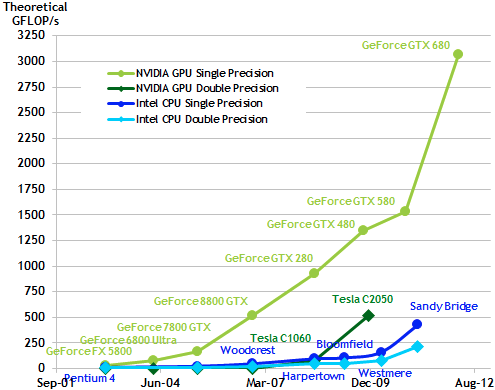 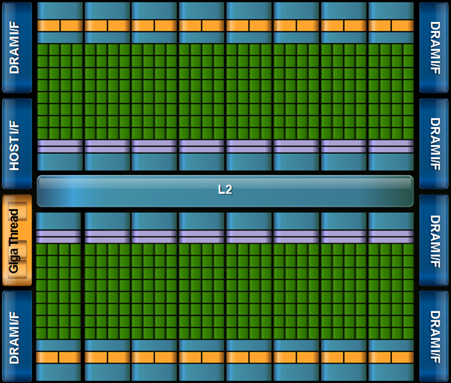 *http://docs.nvidia.com/
Argonne National Laboratory Nicholas Frontiere
SF13    July 6, 2013
5
[Speaker Notes: Throughput=number of instructions executed per unit time.
Here is Fermi Architecture]
Question
Would you rather outsource to a
Grad Student
Capable Contractor
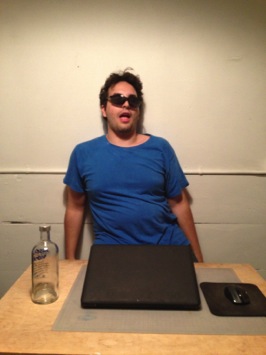 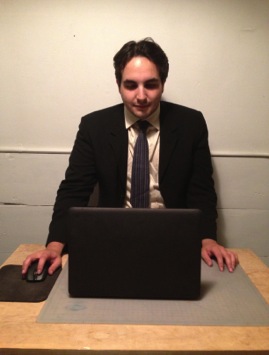 High Latency 
Low Throughput
Low Latency 
Good Throughput
Argonne National Laboratory Nicholas Frontiere
SF13    July 6, 2013
6
[Speaker Notes: Throughput=number of instructions executed per unit time.
GPU = High Throughput with ok latency,
CPU = Ok Througbut with low latency.
Latency=]
Question
BUT what about MORE grad students?
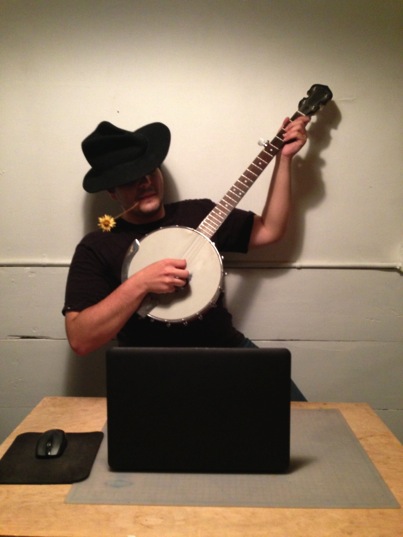 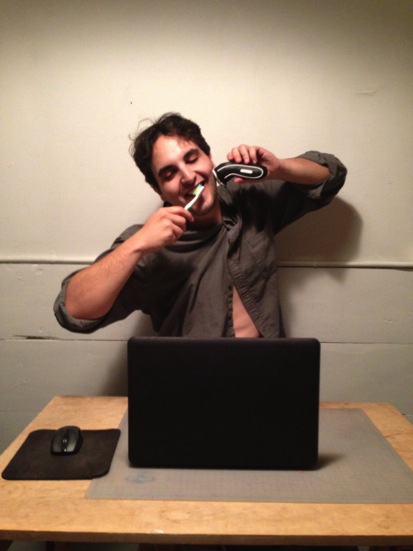 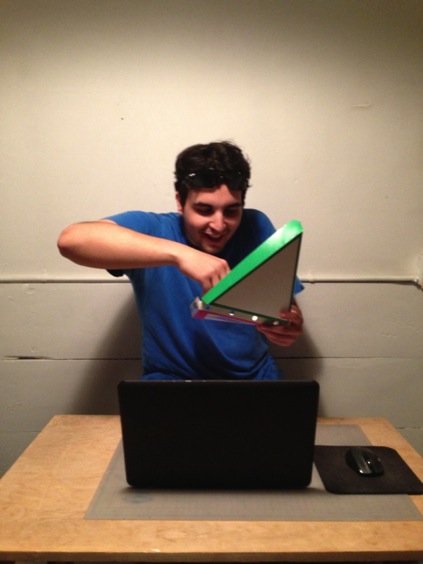 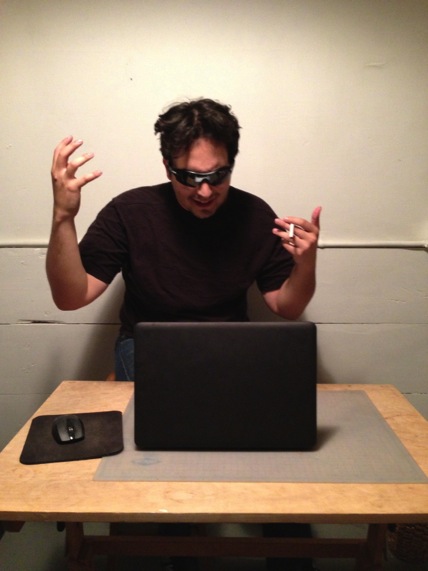 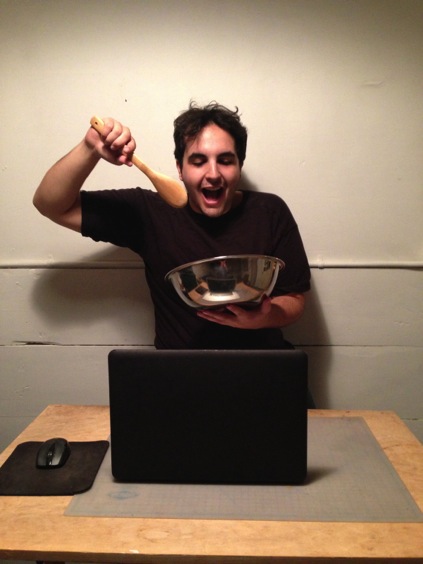 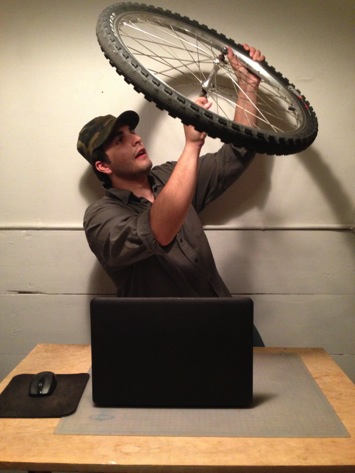 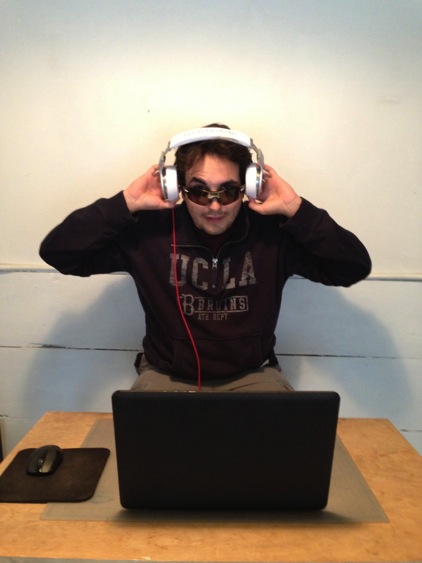 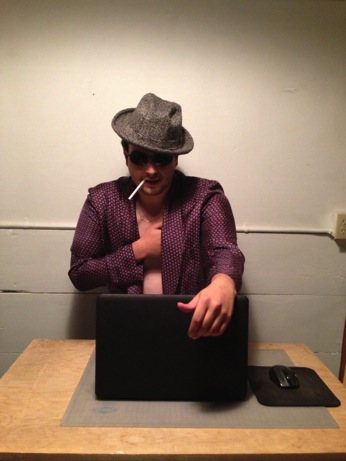 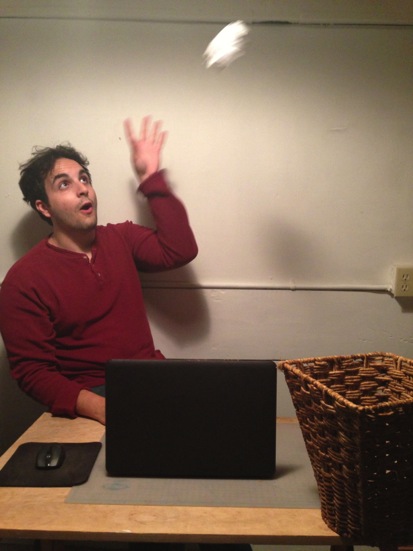 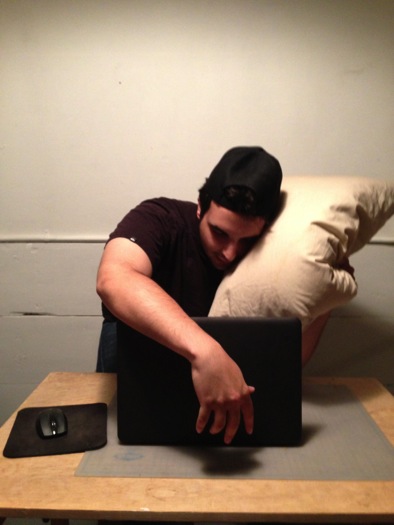 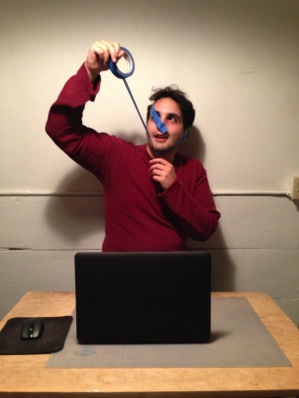 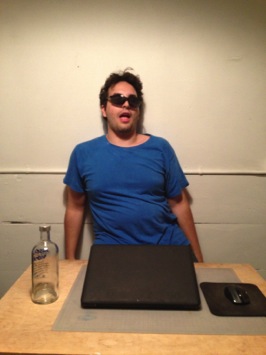 Argonne National Laboratory Nicholas Frontiere
SF13    July 6, 2013
7
[Speaker Notes: Throughput=number of instructions executed per unit time.
GPU = High Throughput with ok latency,
CPU = Ok Througbut with low latency.
Latency=]
BUT what about MORE grad students?
GPU vs. CPU
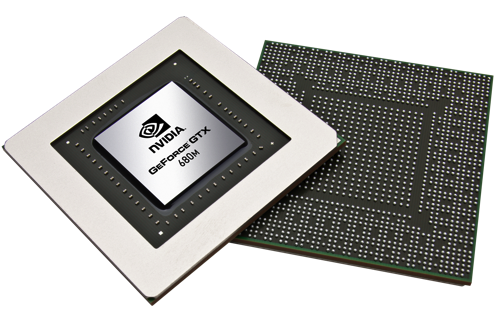 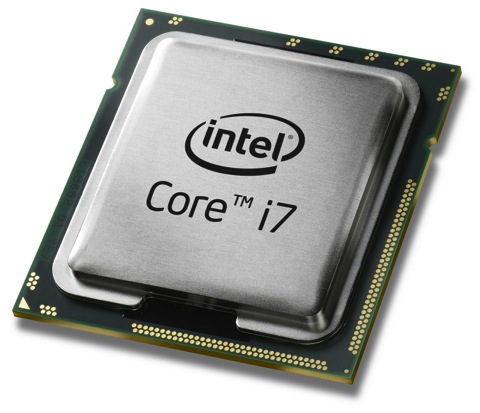 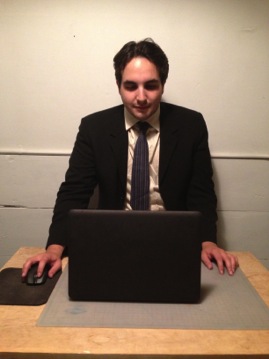 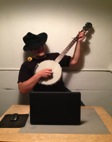 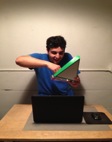 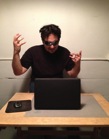 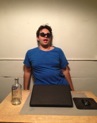 Do NOT forget  Amdahl’s law
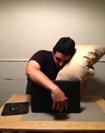 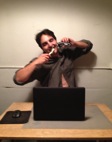 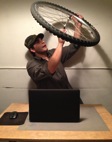 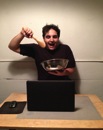 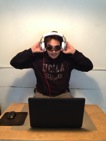 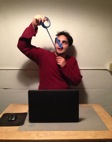 Ok Latency 
High Throughput
Low Latency 
Good Throughput
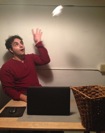 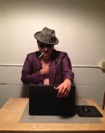 Argonne National Laboratory Nicholas Frontiere
SF13    July 6, 2013
8
[Speaker Notes: Throughput=number of instructions executed per unit time.
GPU = High Throughput with ok latency,
CPU = Ok Througbut with low latency.
Latency=]
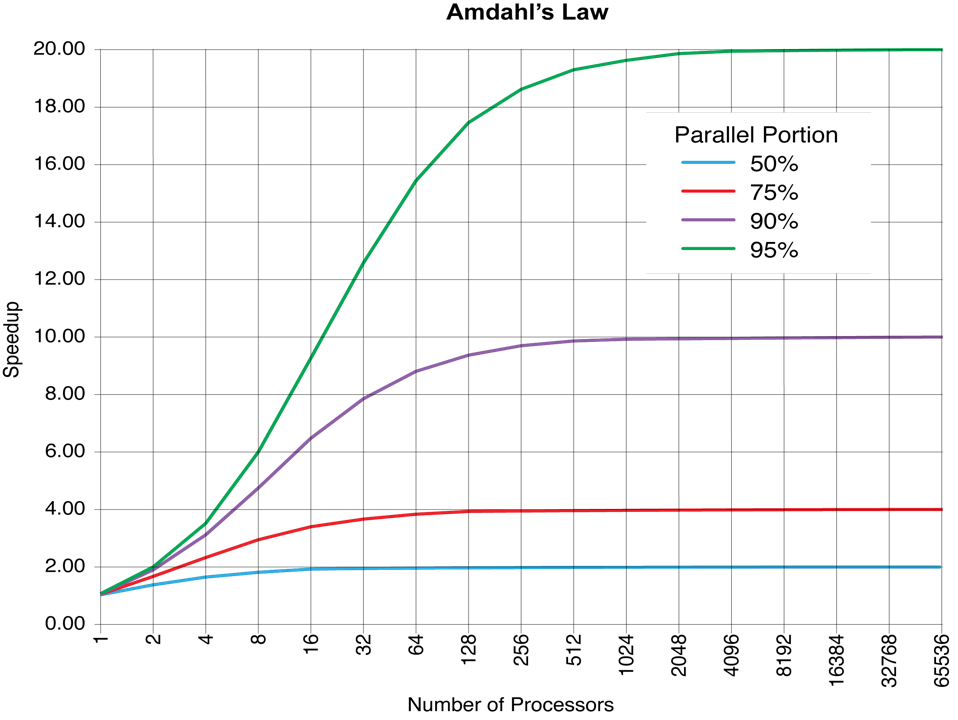 Argonne National Laboratory Nicholas Frontiere
SF13    July 6, 2013
9
Take Away
Completely limited by the Serial Fraction!
Examples of GPU accelerated code:
Matrix multiplication, Graphics, Tabular applications,  Visual Reduction, etc.
Argonne National Laboratory Nicholas Frontiere
SF13    July 6, 2013
10
OpenCL vs. Cuda
Both languages capable of executing GPU kernels.
CUDA is vendor dependent (Nvidia GPUs)
OpenCL can run on many different heterogeneous platforms (CPU, GPU, DSP, etc)
CUDA is more mature and as a result has highly optimized libraries
OpenCL would be considered a “lower level” language and thus harder to code.
Which to choose?
Depends on what you want to do, what platforms you want to use, and the targeted users.
Argonne National Laboratory Nicholas Frontiere
SF13    July 6, 2013
11
[Speaker Notes: Compute Unified Device Architecture
Open Computing Language (OpenCL) (both commercial and open source)
Open standard for parallel programming on heterogeneous platforms
Digital Signal Processors
Can sacrifice portability to match specifics of CUDA.]
OpenCL Platform Model
Host code (CPU) 
Device Queries and Platform Setups (allows one to use multiple devices)
Push/pull memory to/from device (GPU)
Compile and Launch Kernel(s)
Typically performs the branched logic of the application
Kernel Code (GPU)
Run on the “Compute unit” (GPU)
Executed on each thread
Reads/Writes to Device memory (GPU DRAM)
Has NO access to Host (CPU) memory
__kernel void addTwoArrays(__global float * arr, __global float* arr2,        
                                           __global float * return)

{
   return[get_global_id(0)]=arr[get_global_id(0)]
                                      +arr2[get_global_id(0)];
}
Argonne National Laboratory Nicholas Frontiere
SF13    July 6, 2013
12
// Create an OpenCL context on first available platform    context = CreateContext();
    // Create a command-queue on the first device available on the created context    commandQueue = CreateCommandQueue(context, &device);
    // Create OpenCL program from HelloWorld.cl kernel source    program = CreateProgram(context, device, "HelloWorld.cl");    // Create OpenCL kernel    kernel = clCreateKernel(program, "hello_kernel", NULL);          // Set the kernel arguments (result, a, b)    errNum = clSetKernelArg(kernel, 0, sizeof(cl_mem), &memObjects[0]);    errNum |= clSetKernelArg(kernel, 1, sizeof(cl_mem), &memObjects[1]);    errNum |= clSetKernelArg(kernel, 2, sizeof(cl_mem), &memObjects[2]);    size_t globalWorkSize[1] = { ARRAY_SIZE };    size_t localWorkSize[1] = { 1 };    // Queue the kernel up for execution across the array    errNum = clEnqueueNDRangeKernel(commandQueue, kernel, 1, NULL,                                    globalWorkSize, localWorkSize,                                    0, NULL, NULL);    // Read the output buffer back to the Host    errNum = clEnqueueReadBuffer(commandQueue, memObjects[2], CL_TRUE,                                 0, ARRAY_SIZE * sizeof(float), result,                                 0, NULL, NULL);
Argonne National Laboratory Nicholas Frontiere
SF13    July 6, 2013
13
OpenCL Kernel Execution
Kernels get executed by threads or “work items.” Each item is assigned a “global index (id)”
These work items are collected as “work groups,” and assigned a “group id” and “local id”
These id’s allow the kernel code to perform thread, group, or global specific tasks.
Local Id
(0,1)
  (0,7)
(0,0)
 (0,4)
(0,1)
 (0,5)
(0,1)
  (0,3)
(0,0)
 (0,0)
(0,1)
 (0,1)
(0,0)
  (0,2)
(0,0)
  (0,6)
Global Id
(1,0)
  (1,6)
(1,1)
  (1,7)
(1,0)
  (1,2)
(1,0)
 (1,4)
(1,1)
 (1,5)
(1,1)
  (1,3)
(1,0)
 (1,0)
(1,1)
 (1,1)
Group Id
0
1
2
3
(0,0)
  (2,6)
(0,1)
  (2,7)
(0,0)
  (2,2)
(0,0)
 (2,4)
(0,1)
 (2,5)
(0,1)
  (2,3)
(0,0)
 (2,0)
(0,1)
 (2,1)
6
5
4
7
(1,0)
  (3,6)
(1,1)
  (3,7)
(1,0)
  (3,2)
(1,0)
 (3,4)
(1,1)
 (3,5)
(1,1)
  (3,3)
(1,0)
 (3,0)
(1,1)
 (3,1)
Argonne National Laboratory Nicholas Frontiere
SF13    July 6, 2013
14
OpenCL Memory Hierarchy
__Global Memory:  Available to all work items; high latency fetching (hundreds of cycles).

__Constant Memory: Read only memory, low latency.

__Local Memory:  Available to a group of threads, fast fetching

__Private Memory:  Available to each thread

Host (CPU) Global Memory: Not accessible to device threads. Needs to be pushed by host code to device. High latency
. . . .
. . . .
. . . .
Device
Private memory
Private memory
Private memory
Private memory
Work Item 1
Work Item 1
Work Item N
Work Item N
Work Group 1
Work Group M
Local Memory
Local Memory
Global Memory
Global Memory/Constant Memory Cache
Host
Argonne National Laboratory Nicholas Frontiere
SF13    July 6, 2013
15
[Speaker Notes: SP= Streaming processor
SM=Streaming multi-processor]
GPU Hardware
http://www.nvidia.com/content/PDF/kepler/NVIDIA-Kepler-GK110-Architecture-Whitepaper.pdf
GPU Hardware
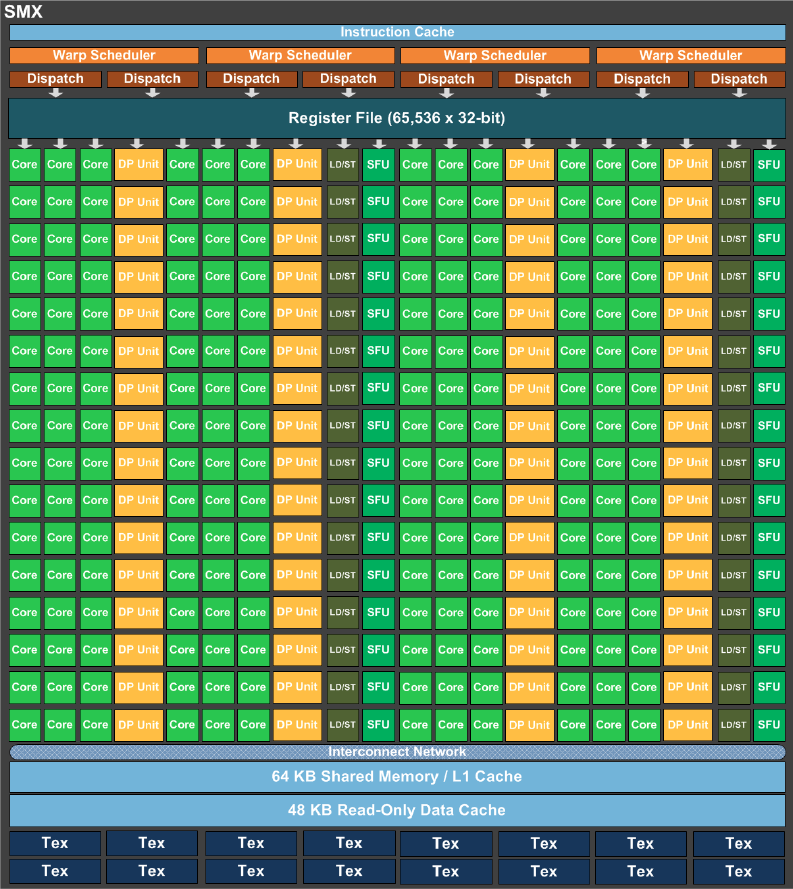 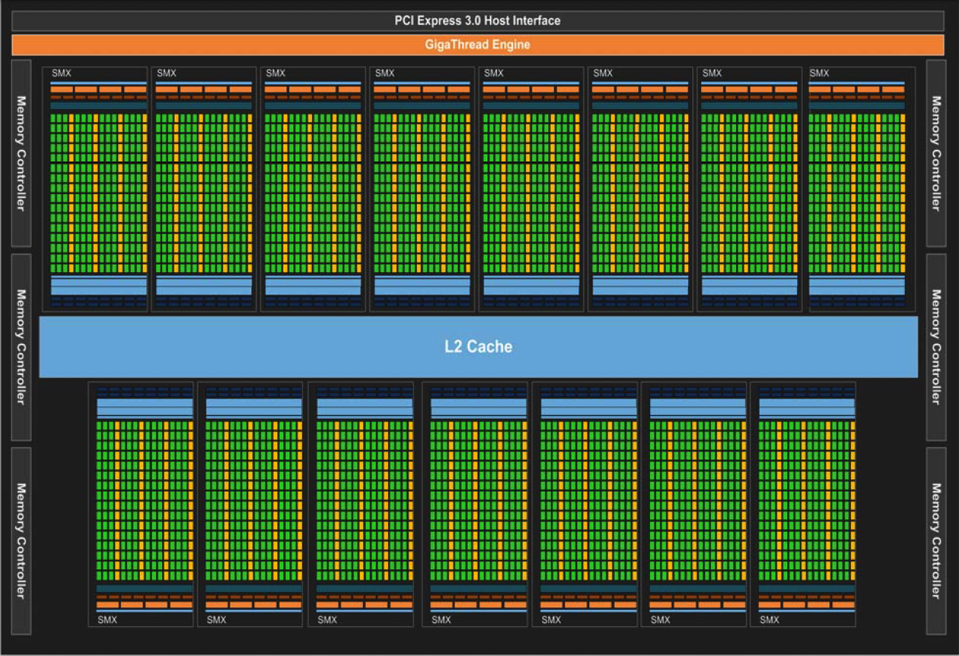 Argonne National Laboratory Nicholas Frontiere
SF13    July 6, 2013
16
[Speaker Notes: TPC= Texture/Processor Clustors
SP= Streaming Processor, (which cointains a multipy-add unit (MAD)
SM= Streaming multiprocessor
SFU = Special Function Unit
L1 Cache = Larger caches have better hit rates but longer latency. To address this tradeoff, many computers use multiple levels of cache, with small fast caches backed up by larger slower caches. Multi-level caches generally operate by checking the smallest level 1 (L1) cache first; if it hits, the processor proceeds at high speed. If the smaller cache misses, the next larger cache (L2) is checked, and so on, before external memory is checked.]
GPU Hardware
Each Work-Item (thread) is executed on a Stream Processor (SP)
SPs are located on one Stream Multiprocessor (SM or SMX)
Work-Groups are executed on SM’s, where local memory is provided. 
Warp Schedulers execute threads of  Work-groups on the SM’s; a common optimization goal is to execute as many “warps” on each SM as possible.
Argonne National Laboratory Nicholas Frontiere
SF13    July 6, 2013
17
GPU Execution Model (SIMT)
Work Groups are executed via 32 thread launches (aka Warps)
Warps follow Single Instruction Multiple Threading (i.e. all threads in a warp perform the SAME instruction); Optimization implications, will come back to this.
Multiple warps can be executed concurrently on the same SM, aka “waves.” Keplar GPU’s can execute 4 warps concurrently. However the maximum number of warps will not always launch; Depends on memory , number of threads per warp, number of threads per group, etc.
Tails: If groups are not divisible by warp size, can affect performance.
Argonne National Laboratory Nicholas Frontiere
SF13    July 6, 2013
18
GPU Hardware
http://www.nvidia.com/content/PDF/kepler/NVIDIA-Kepler-GK110-Architecture-Whitepaper.pdf
GPU Hardware
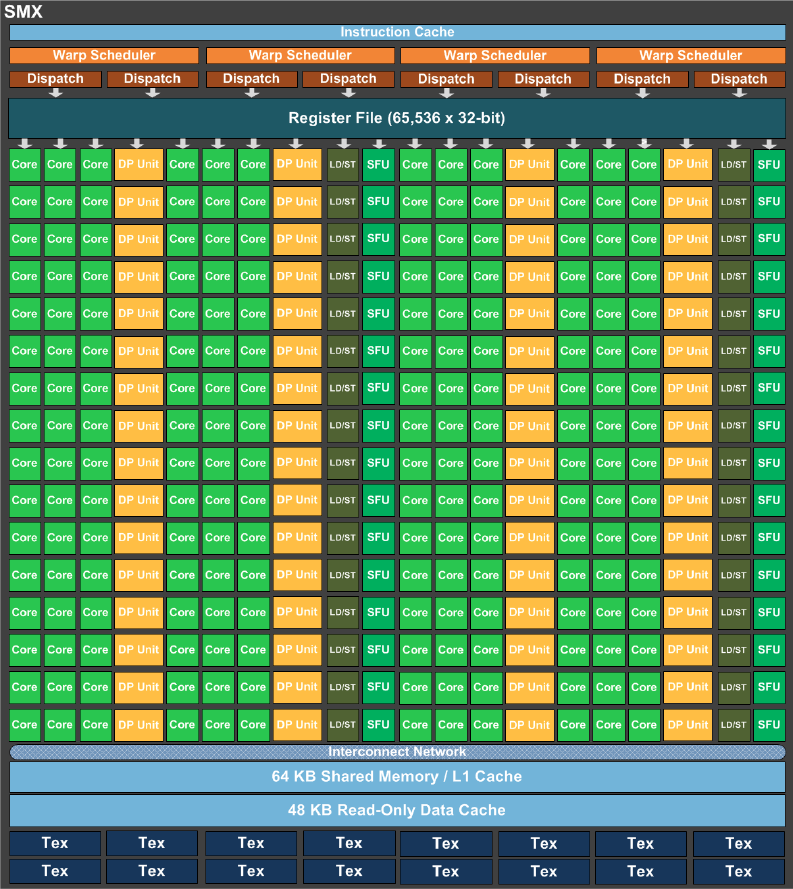 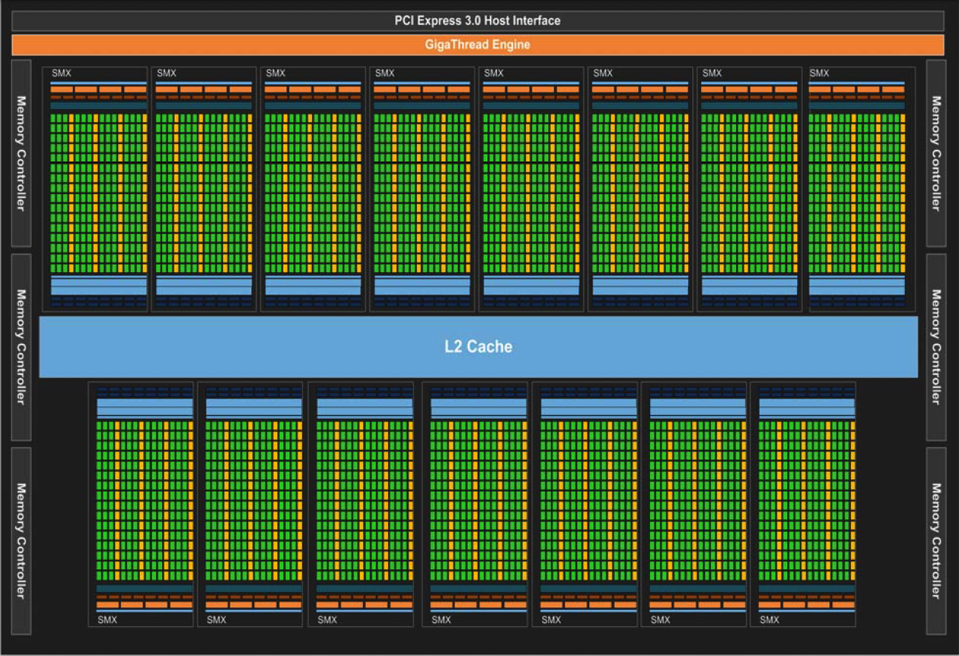 Argonne National Laboratory Nicholas Frontiere
SF13    July 6, 2013
19
[Speaker Notes: TPC= Texture/Processor Clustors
SP= Streaming Processor, (which cointains a multipy-add unit (MAD)
SM= Streaming multiprocessor
SFU = Special Function Unit
L1 Cache = Larger caches have better hit rates but longer latency. To address this tradeoff, many computers use multiple levels of cache, with small fast caches backed up by larger slower caches. Multi-level caches generally operate by checking the smallest level 1 (L1) cache first; if it hits, the processor proceeds at high speed. If the smaller cache misses, the next larger cache (L2) is checked, and so on, before external memory is checked.]
GPU Hardware
http://www.nvidia.com/content/PDF/kepler/NVIDIA-Kepler-GK110-Architecture-Whitepaper.pdf
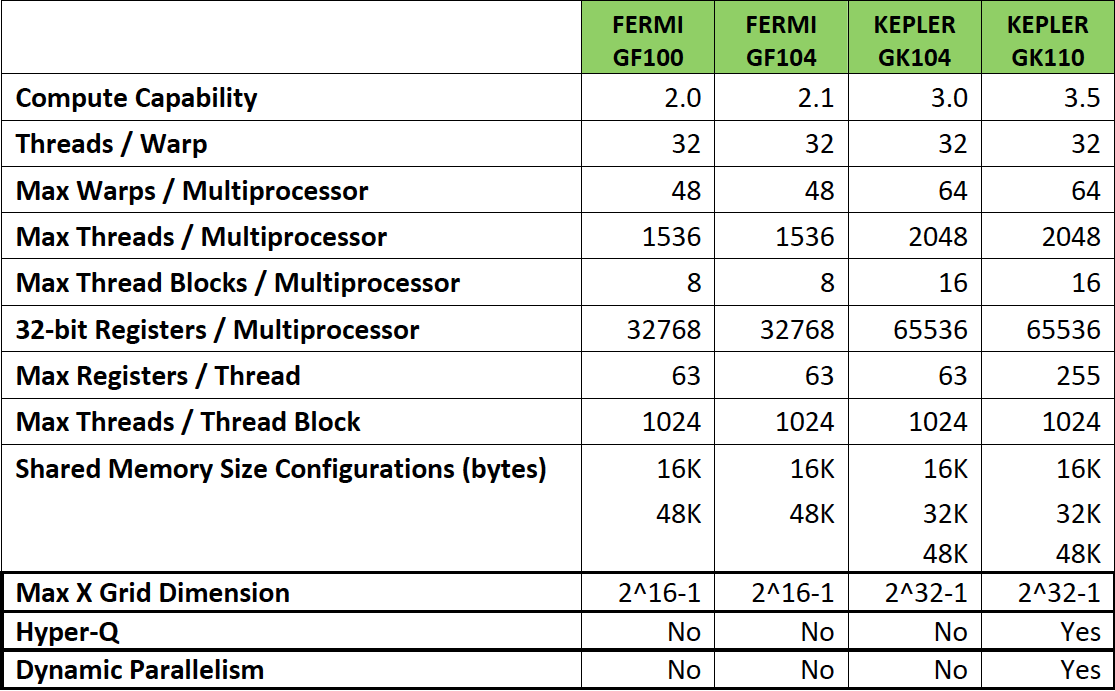 Argonne National Laboratory Nicholas Frontiere
SF13    July 6, 2013
20
[Speaker Notes: NOTE if groups are too small, say = 32, then 32*16=512 < 2048 and occupancy is ¼.


Hyper-Q: Allows multiple CPU cores to launch work on a single GPU simultaneously 
Dymanic Parallelism: Before, everything know prior to kernel launch and returned to CPU. Now kernels can run kernels dynamically. Helps with recursive and data-dependent execution. I.e. CPU can be freed up from tasks, or could use simpler GPU. Grid resolution for example]
GPU obstacle: Shortage of Memory
Copying memory from the host CPU to GPU is a necessary step in all GPU kernel applications.
Unfortunately, GPUs can only store a couple GBs of memory in total; even state-of-the-art Kepler can only hold around 8 GBs. Many applications require more, and as a result employ continuous reading and writing to the GPU. This can typically result in transfer latency performance hits.
Possible solution: Simultaneously copy memory to the GPU while performing calculations on the previous memory transfer.
Argonne National Laboratory Nicholas Frontiere
SF13    July 6, 2013
21
Lock-Step Execution
Simple example is a divergent IF statemet:





SIMT ensures that when a warp of threads is launched for a work-group and encounters the above statement, both branches are executed (BAD). 
Two Solutions:
A) DON’T DO IT!
B) Make the branched logic modulo warp size. 
Regardless should play around with group size
If(get_local_id (0) < 4) {
       Do something
 } else {
       Do something else
 }
Argonne National Laboratory Nicholas Frontiere
SF13    July 6, 2013
22
Memory Latency
Fetching global memory requires many latency cycles (~ hundreds), and a result is one of the biggest performance hits. 
Local Memory on the other hand has much less latency cycles (~tens) but can have bank conflicts (described later)
Solutions:
A) Hide latency with arithmetic calculation; while threads are waiting for a memory transfer other warps can be launched to do calculations. Depends on algorithm.
B) Do one copy from global to local memory and use the local memory speed to distribute the data. Can make use of Coalesced memory. NOTE: Global memory has GBs of data, whereas the local memory per SM has KBs.  Very important to proceed this way if original fetch was going to be non-coalesced.
__kernel void addTwoArrays(__gloabl float * arr, __global float* arr2,        
                                           __global float * return)

{
   return[get_global_id(0)]=arr[get_global_id(0)]
                                      +arr2[get_global_id(0)];
}
Argonne National Laboratory Nicholas Frontiere
SF13    July 6, 2013
23
Coalesced Memory Transfer
If memory is accessed non-contiguously, memory fetches will be performed sequentially (BAD if from global memory)




If desired memory fetches are coalesced, the GPU can perform them all at once (modulo half warp size).
Memory
Threads (id)
Newly Allowed
Argonne National Laboratory Nicholas Frontiere
SF13    July 6, 2013
24
Bank Conflicts
To avoid multiple global memory latencies, one can copy data to Local Memory for quick access. However, Local Memory is fetched with banks.
Banks contain 4 bytes (Fermi) or 8 bytes (Kepler) of memory.
GPUs typically contain 32 banks per SM
If threads access different memory elements, then all fetches occur at maximum speed (GOOD).  Otherwise, fetches are sequential (BAD). Exception: Broadcast to all threads is fast, can be very powerful
4-8 bytes
Broadcast
Argonne National Laboratory Nicholas Frontiere
SF13    July 6, 2013
25
[Speaker Notes: So one int or float or double per bank.]
NVDIA OpenCL Visual Profiler
Can profile kernel execution time, as well as host data transfer time. 

Can analyze memory bandwidth and instruction issue rate. 

Can report number of coalesced loads/stores

Occupancy
Ratio of active warps per SM to maximum allowed. 
Very informative measure of performance.
Argonne National Laboratory Nicholas Frontiere
SF13    July 6, 2013
26
[Speaker Notes: Bandwidth=transfer data over a connection. It is measured as a bit rate expressed in bits per second (bits/s)]
Exemplar: Short Range Force Solver
Our N-body PM solver can resolve forces to ~ 3 grid units. We then require a short range solver to increase the resolution.
A simple approach is to perform a brute force O(N2) nearest neighbor calculation (within radius of 3 cells) utilizing an accelerator such as a GPU (The P3M Method).
One could also use a tree method to reduce computation. We currently have employed such an algorithm, but is not currently accelerated.

The Brute Force method is a simple algorithm which combined with the GPU performance enchantment techniques discussed has proven to be a factor of 4-5 faster then the CPU tree code. 
NOTE: GPU code runs at approximately the same speed most redshift.
Argonne National Laboratory Nicholas Frontiere
SF13    July 6, 2013
27
imagine a cube of data
divide it into slabs
~3 grid units
imagine a GPU
Keep Repeating
~3 grid unit cube
Keep Repeating
Optimization checklist:
✔
Memory Shortage:
Algorithm only requires slabs of data, not the entire cube.
Lock-step execution:
As all particles in a group (chaining mesh) perform the same instruction -- calculate force from neighboring meshes -- there is no divergent logic within a work group.
Global Memory Latency:
Each thread caches one particle from neighboring mesh into local memory; (thus only one fetch per particle per group not per thread!)
  Coalesced Memory Fetching?
Yes.  As particle order does not matter for each mesh bin calculation, each thread can do a local cache sequentially, further reducing latency.
Bank Conflicts:
Use broadcast from local memory as group of threads need to fetch the same particles.
✔
✔
✔
✔
Argonne National Laboratory Nicholas Frontiere
SF13    July 6, 2013
69
Conclusion
GPU acceleration gains are completely determined by serial fraction of the algorithm.
OpenCL allows one to use any heterogeneous platform vs. CUDA which is a more mature but vendor specific language. 
Multiple GPU specific considerations
Memory Storage
Lock-step execution
Global memory latency
Coalesced memory fetching
Bank Conflicts
Profilers exist to aid you in determining performance
Question? nfrontiere@gmail.com
Argonne National Laboratory Nicholas Frontiere
70
SF13    July 6, 2013
OpenACC
Similar to OpenMP, utilized directives
Perhaps a good first step toward attempting acceleration.
With every higher level language, one loses sophistication
Example:  Matrix Multiplication
!$acc kernels 
do k = 1,n1
     do i = 1,n3
         c(i,k) = 0.0 
         do j = 1,n2 
             c(i,k) = c(i,k) + a(i,j) * b(j,k) 
         enddo 
     enddo 
enddo
!$acc end kernels
Argonne National Laboratory Nicholas Frontiere
SF13    July 6, 2013
71